Production Process of Popular novel
Readiness of The Script
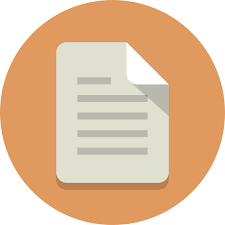 Make sure the script is ready.
Review
Evaluation
Prepare the synopsis
Interesting Prolog
Choosing Publisher
What kind of publishing company fit to your script
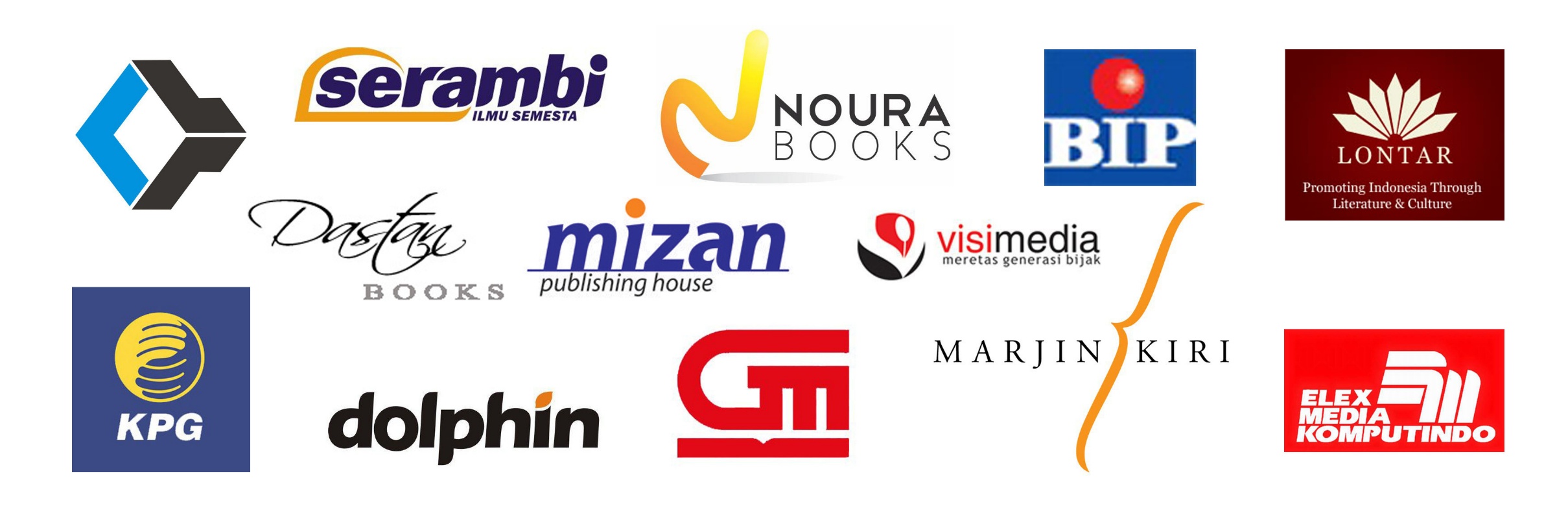 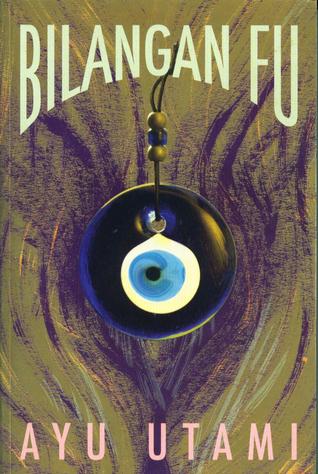 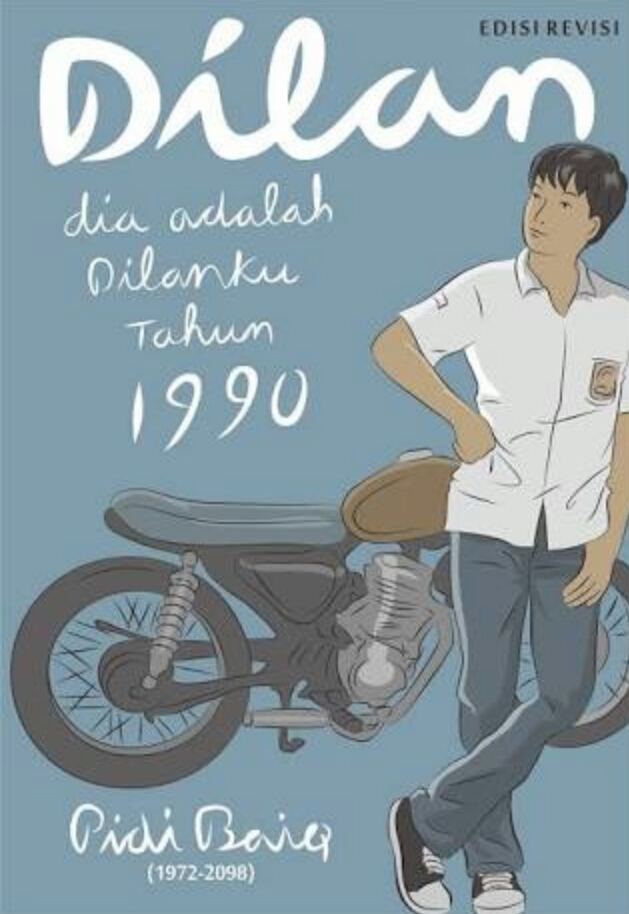 I already did everything as instructed.
Ahh, too many scripts this week, I miss holidays.
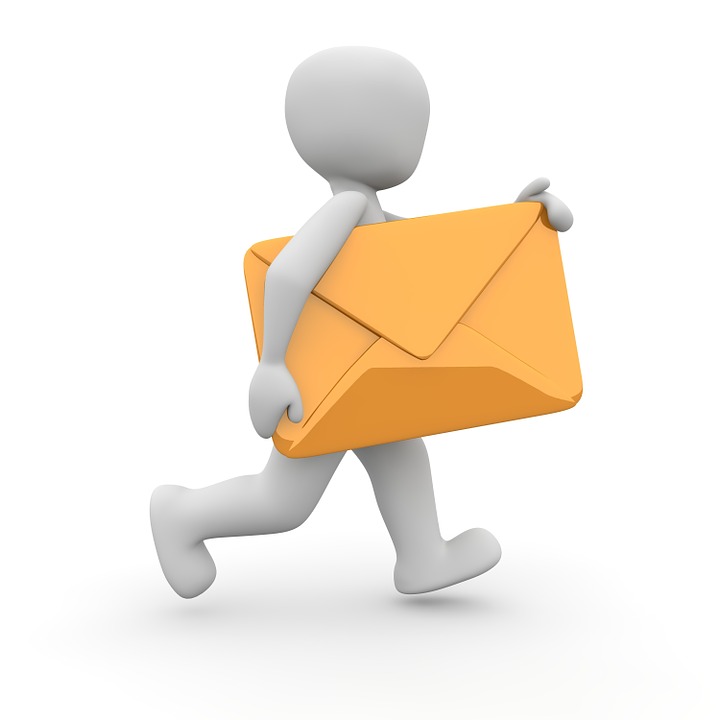 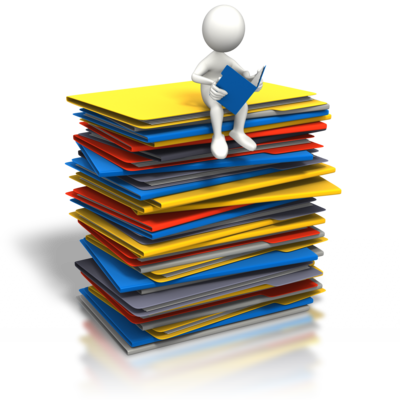 Make a deal with company
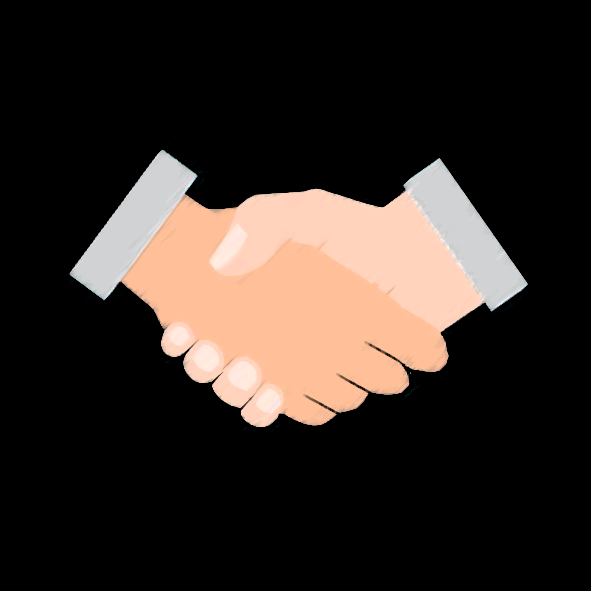 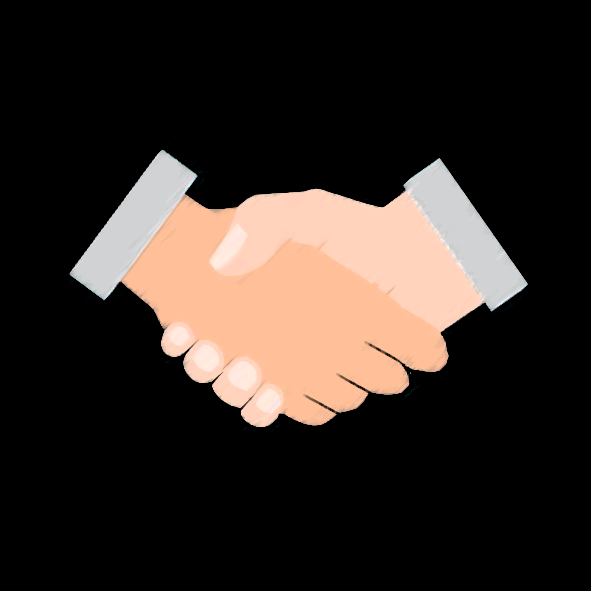 Editor
Profit
Royalty
Continuity of work;
(Sequel and prequel)
Critic